An Enhanced Canopy Cover Layer for Hydrologic Modeling
Sara A. Goeking
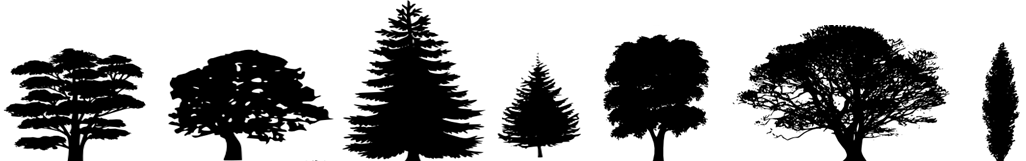 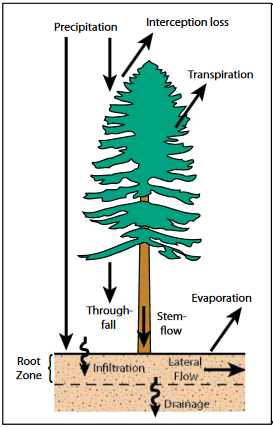 Why tree canopy cover?
It may affect partitioning of precipitation into runoff versus evapotranspiration:

P = Q + E
From Winkler et al. 2010:
Hydrologic Processes and Watershed Response
Purpose
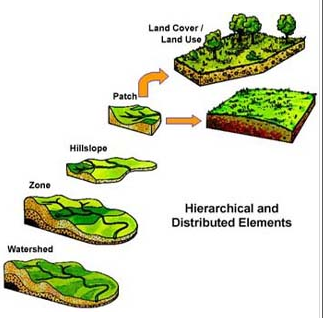 Improve canopy cover data for use in distributed hydrologic models
Specific objectives
Short-term:	To prepare inputs to a statistical model for 							interpolating canopy cover
Long-term: 	To produce a spatially continuous tree canopy 					cover layer
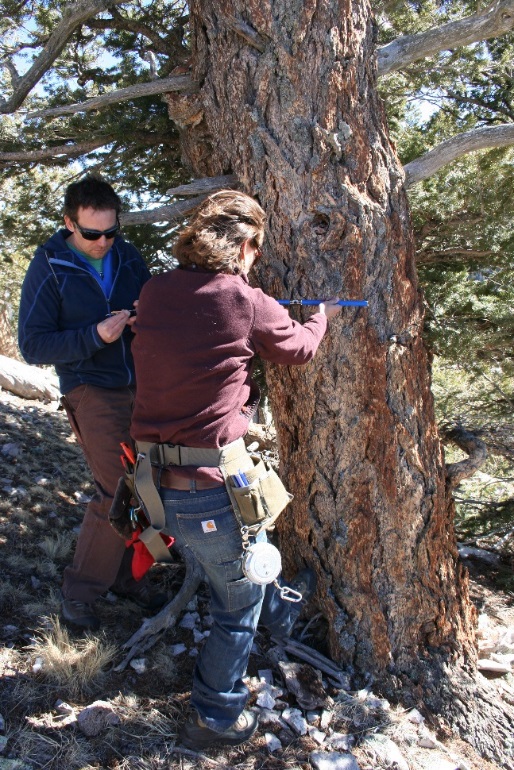 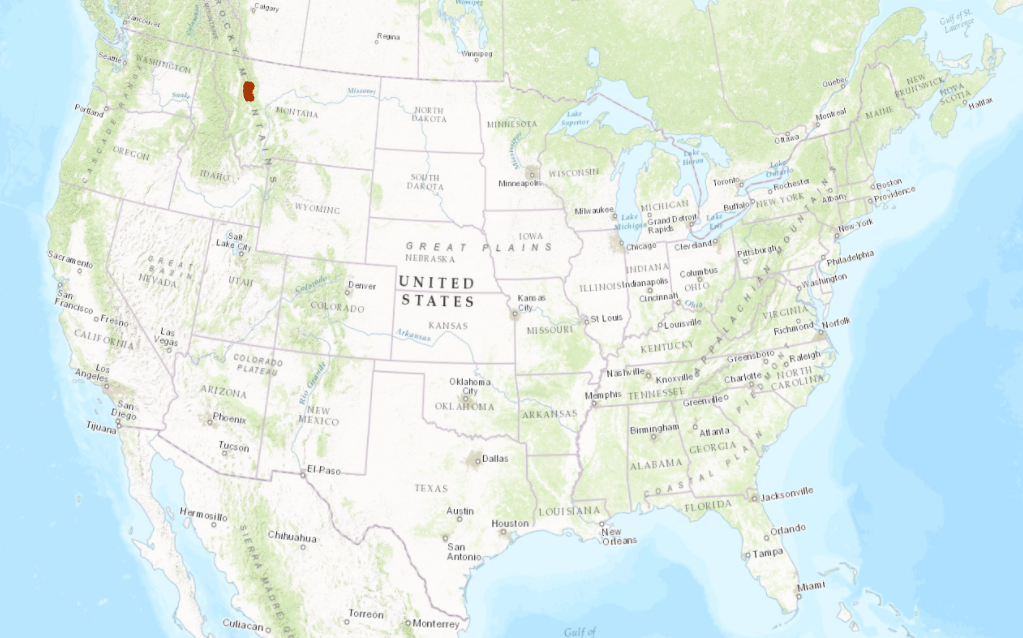 Study area: South Fork Flathead River, Montana
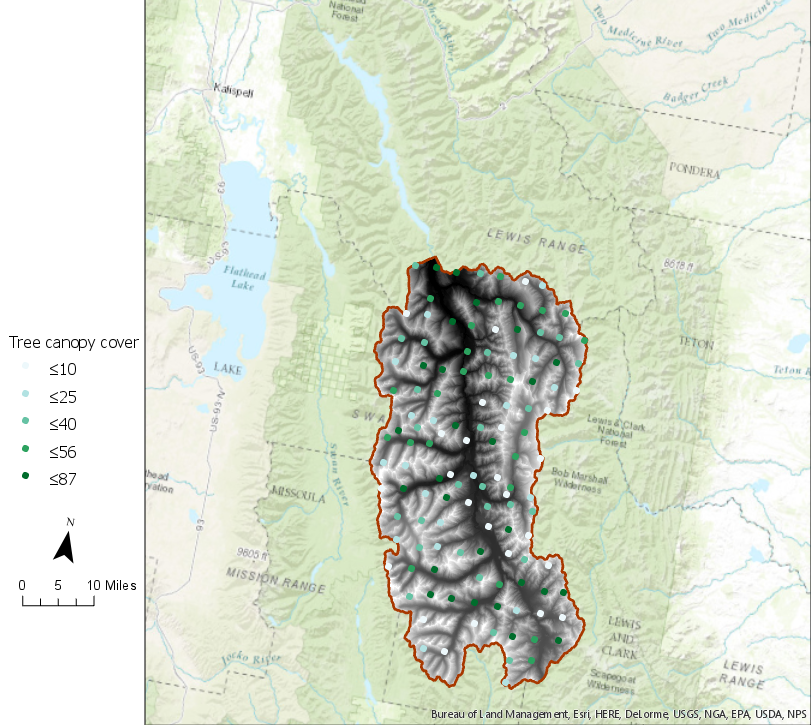 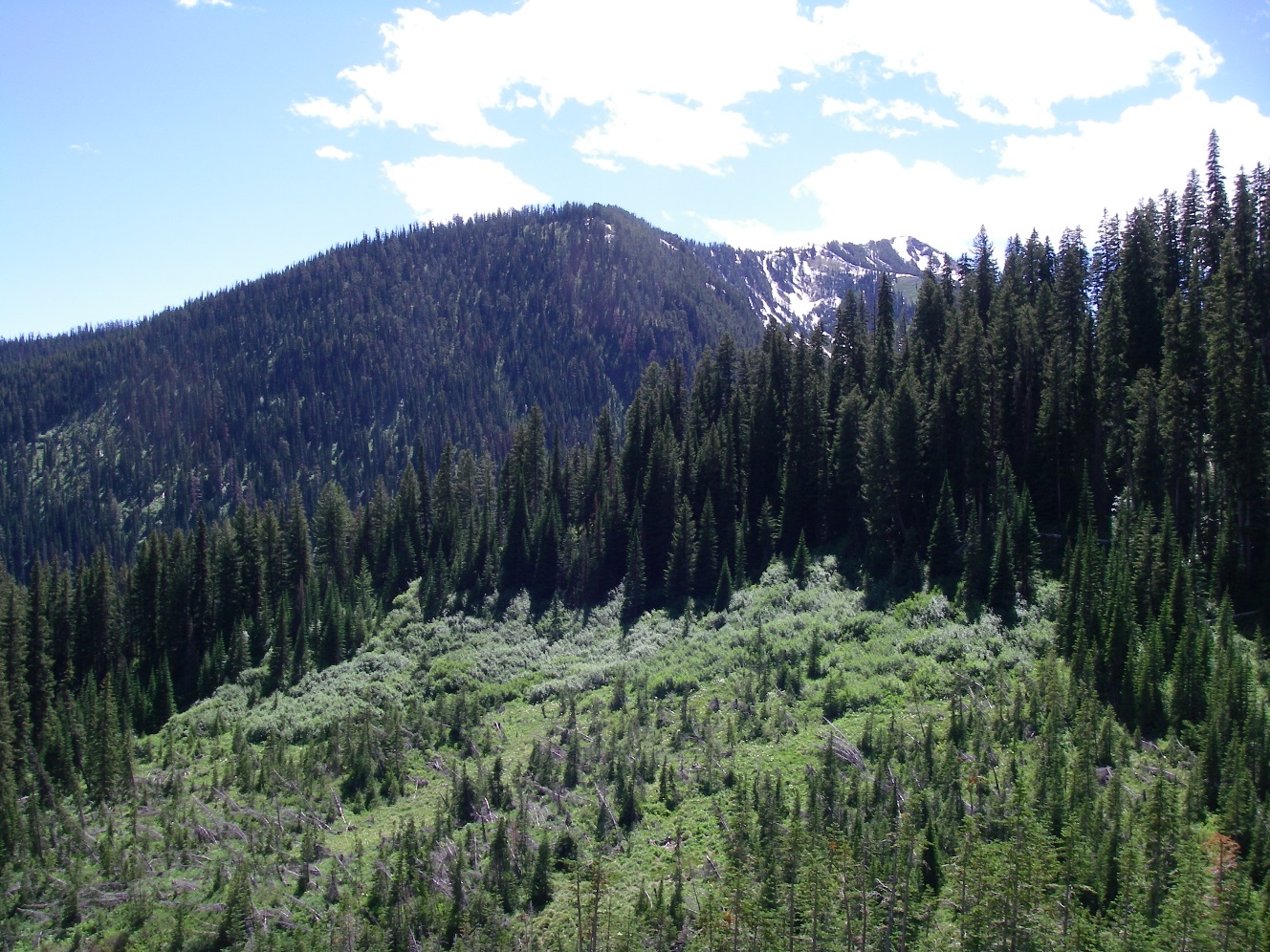 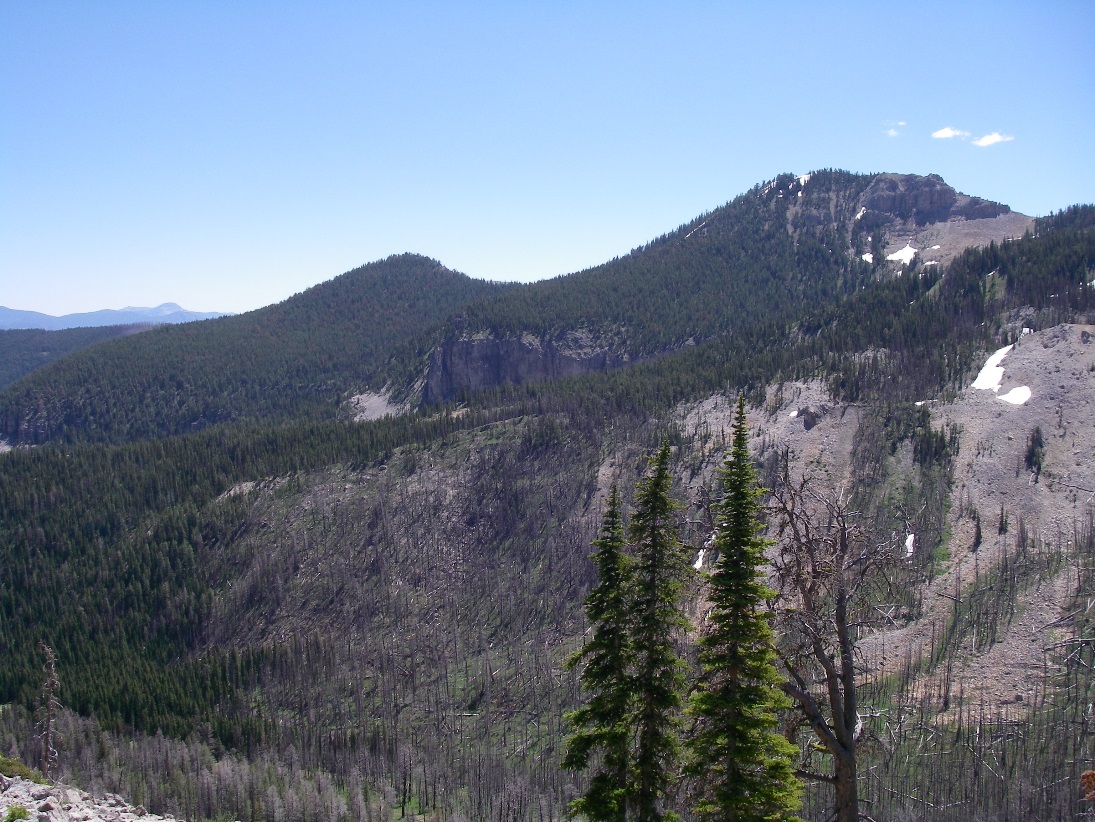 n=119 forest plots
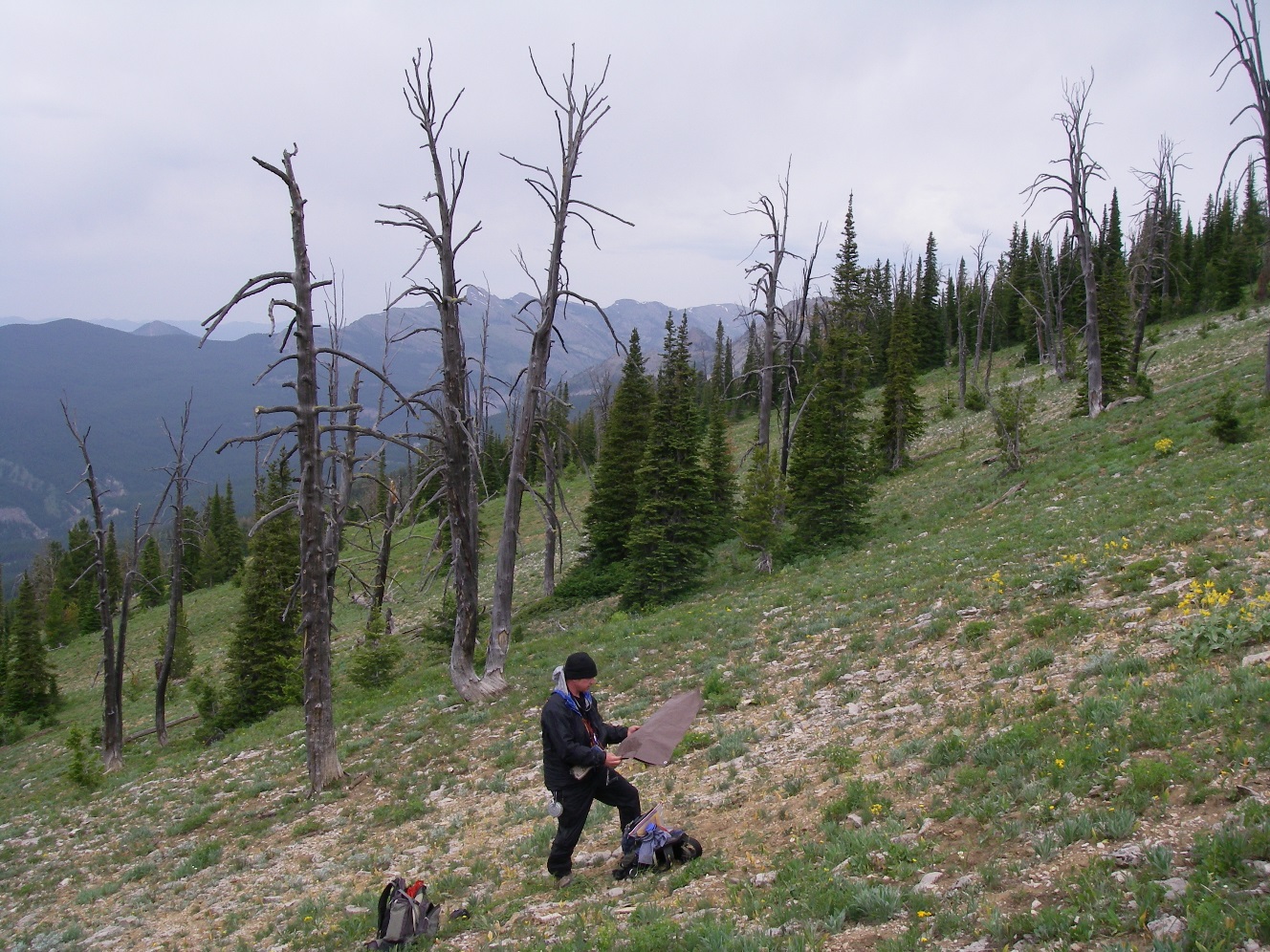 outlet
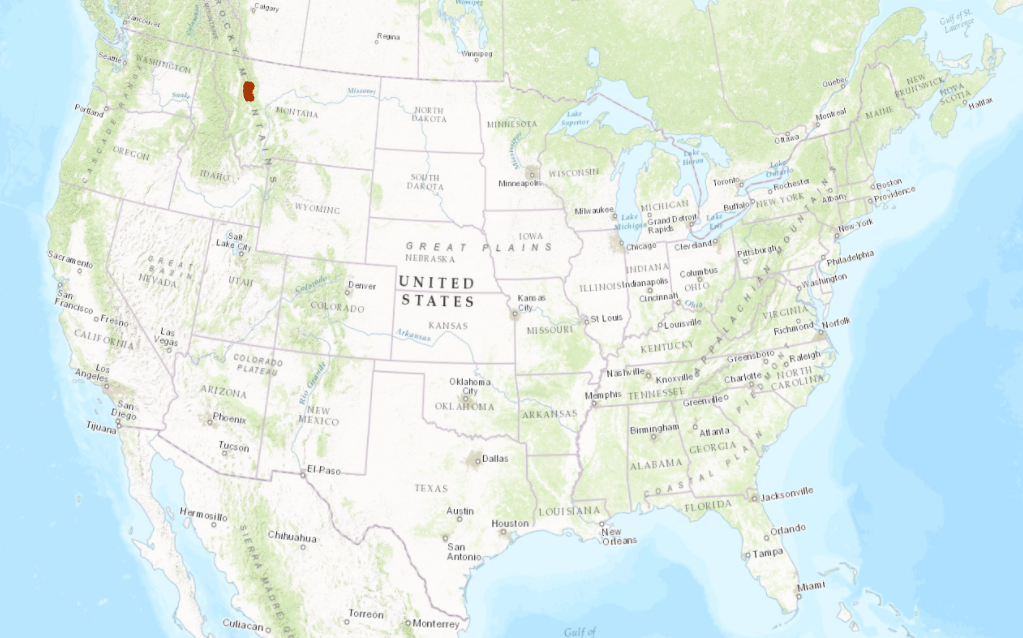 Methods
Data acquisition
Forest cover data (y)
Predictor layers (x1, x2, x3, etc.)
Model development
Model validation
Tree cover data
Forest Inventory & Analysis (FIA) program (US Forest Service)

Plots ~5 km apart
Measured every 10 years
119 plots in test watershed
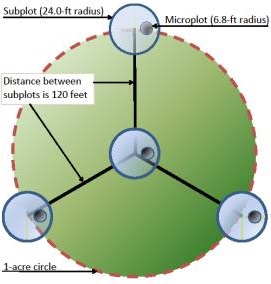 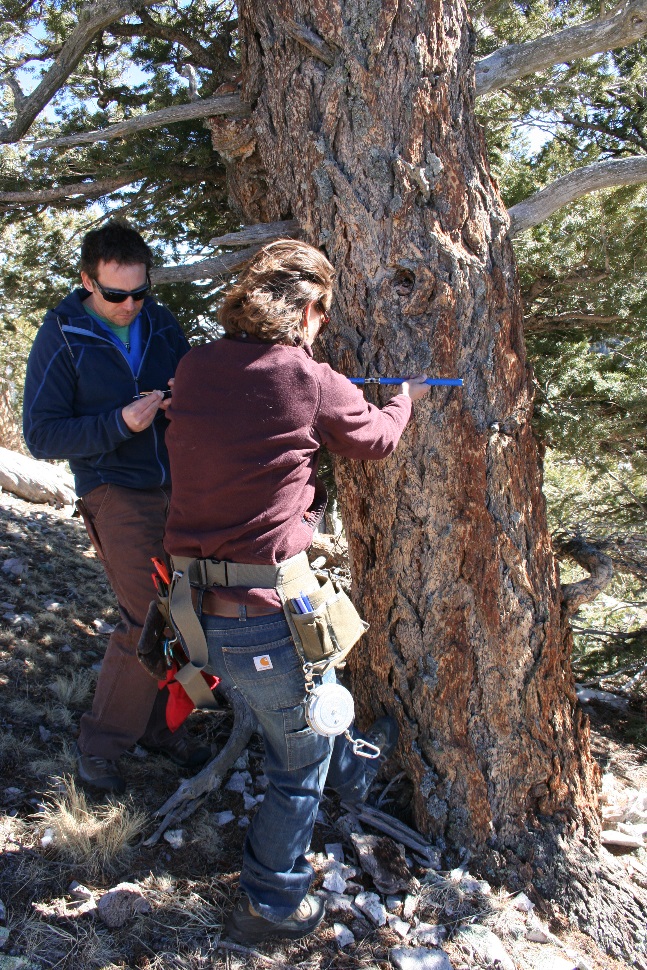 Data inputs: Predictor data
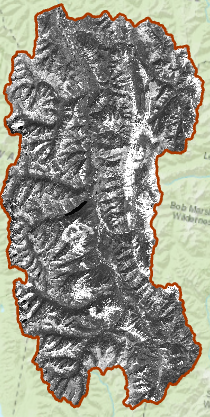 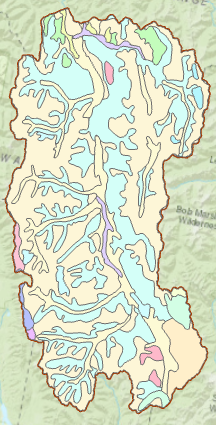 LANDSAT imagery
STATSGO soil map units
PRISM normals (precip and temp)
NED: 30-m DEM
National Land Cover Dataset 
2011 land cover classes
2011 tree canopy cover
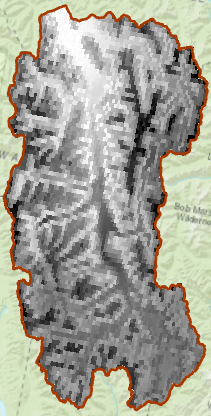 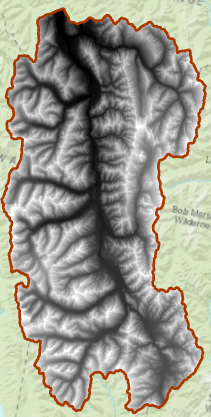 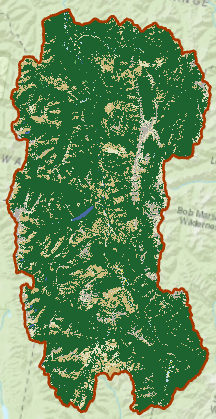 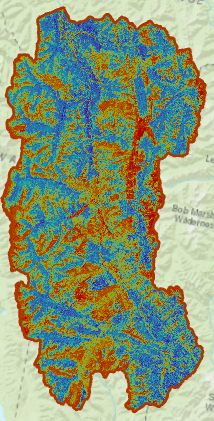 Mean difference = 11.8%
RMSE = 22.8
Data inputs: DEM derivatives
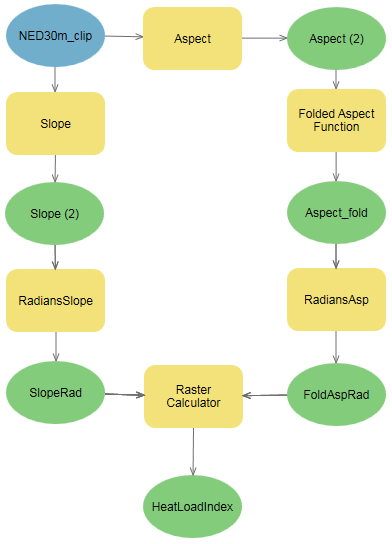 45°
Slope

Aspect (“folded” around 45°/225°)

Heat load index = f(slope, aspect, latitude)

Wetness index = f(contributing area, slope)
45
45
135
135
225°
Statistical analysis methods: R
Open-source statistical software
Rasters must have identical resolution and extent
Flexible and efficient:
Statistical models
Validation tools
Validation:  k-fold cross-validation
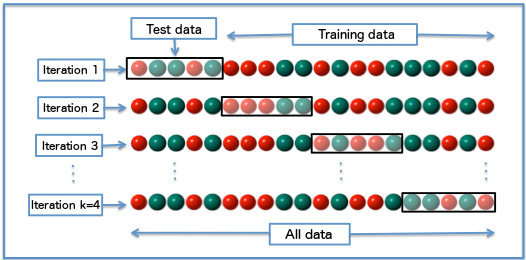 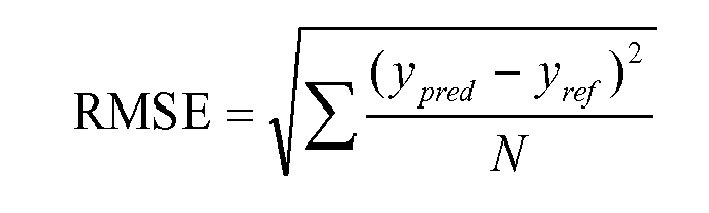 Root mean square error (RMSE) for each of k repetitions
Accuracy = mean RMSE of k repetitions
Compare to RMSE of canopy from plots vs. NLCD 2011
Next steps
Short-term: 	Export raster data to R for statistical analysis 						and validation

Long-term:
Expand geographic scope
Repeat for other cover layers that may affect partitioning of precipitation
Understory vegetation 
Litter
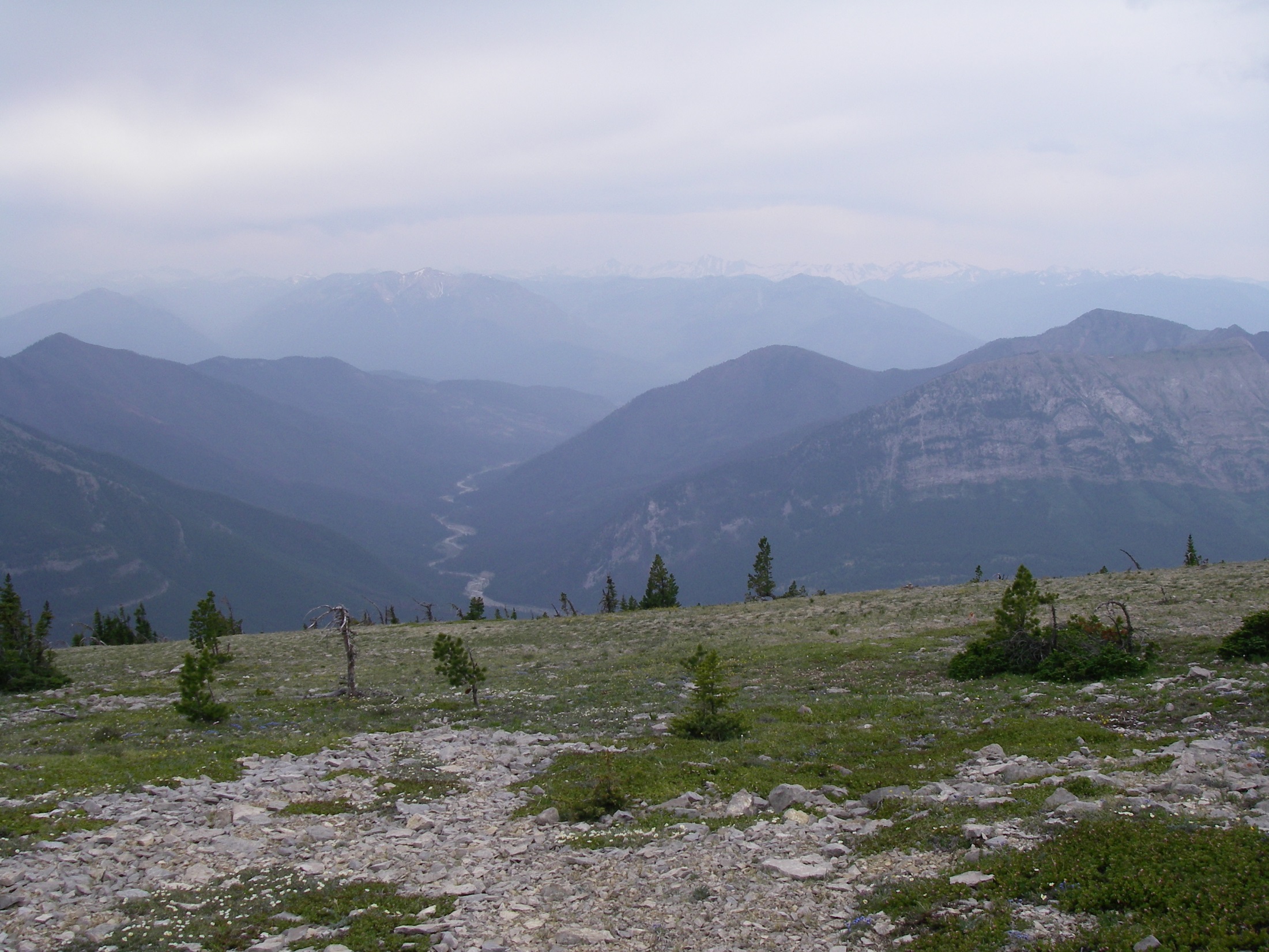 Questions?
Contact:
Sara Goeking
sgoeking@fs.fed.us